Взаимодействие коронного разряда с поверхностью жидкости
Выполнил: студент 2 курса,212 гр. А.И. Мухамадиев Руководитель:  д.ф.-м. наук в.н.с. В.Л. Бычков
Актуальность работы заключается в применений результатов для решения экологических проблем, плазмохимии, дезинфекции жидкостей и порошков, изменения их проводимости, химического состава, генерации активных частиц в жидкостях, в приповерхностных слоях дисперсных материалов, диспергирования порошков электрическими разрядами, а также активации горючих материалов.
Экспериментальная установка позволяет исследовать явления над поверхностью жидкости
Принципиальная схема
 экспериментальной установки:
1— кювета, 2 — вода, 3 — анод,
 4 — стойка, 5 — катод,
6 — источник питания.
Генератор позволяет получить 
Напряжение между электродами
 до 50кВ
Наблюдаемые явления
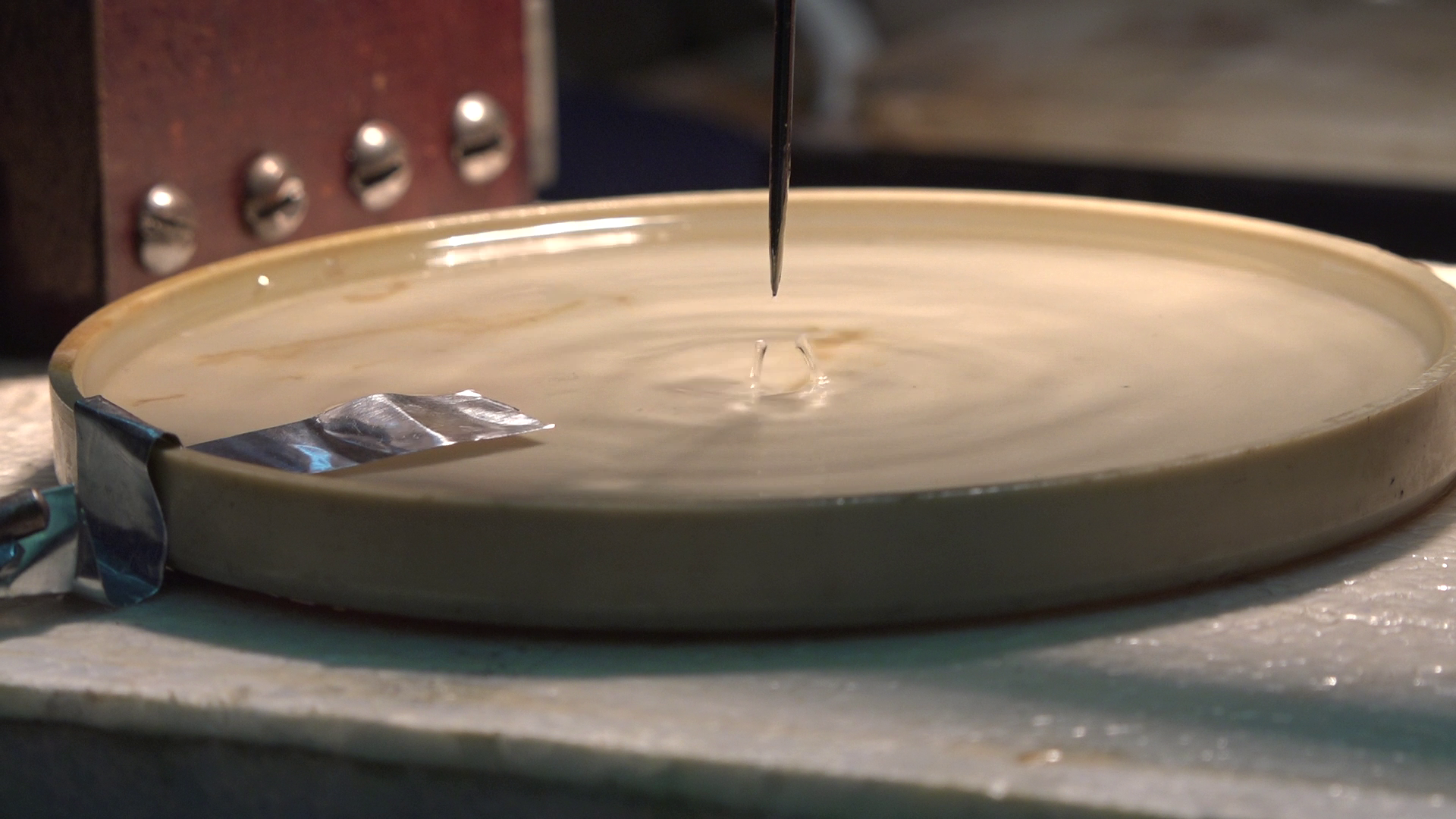 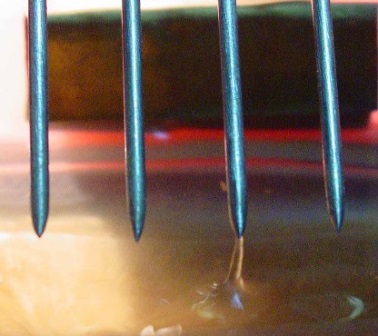 Воздействие коронного разряда (отрицательная корона) на поверхность метил гликоля (слева) и спирта (справа)
Расчёт пондермоторной силы действующей в коронном разряде на поверхность спирта
Распределение поля
Плотность пондермоторной силы
Результаты расчета
Выводы
В работе мы рассмотрели  некоторые эксперименты проведенные на кафедре c применением коронного разряда над поверхностью диэлектрических жидкостей.
	Теоретически рассмотрено воздействие электрического поля на возникновение пондермоторной силы в коронном разряде над жидкостью. Показано, что она может поднимать капли жидкости  типа спирта,  что объясняет появление столбиков в экспериментах [1]  на нашей кафедре